Cabinet Cordella&LebrunPsychologues
Prévention des risques psychosociaux 

Le 4 MARS 2024
Présentation du Cabinet Cordella&Lebrun
Deux psychologues : 
Charlotte Lebrun / Emilie Cordella
Création du cabinet en  janvier 2017

Nos activités principales :  
Accompagnement thérapeutique à la souffrance au travail et autres problématiques personnelles
Orientation professionnelle : bilan de compétences 

Accompagnement des entreprises : 
Une approche individuelle : accompagnement thérapeutique (post-trauma et positionnement professionnel).
Présentation du Cabinet Cordella&Lebrun
Notre expérience : 
Enseignement en centre de formation (CNAM, IFC, Croix Rouge) : 
Thématiques : QVT, RPS, orientation professionnelle et outils de recrutement (tests psychotechniques)

Audit risques psychosociaux 

Analyse de pratiques professionnelles 

Conseil en évolution professionnelle (Action Avenir)
Dispositif d’accompagnement pour indépendants et salariés
Accompagnement thérapeutique
8 séances par an chez un psychologue
Les séances sont remboursées :
 par l’Assurance Maladie
40€ la première séance
30€ les 7 autres  
Temps de consultation : 30 minutes
PAS D’AVANCE DE FRAIS pour : CSS/ALD/AT
Une ordonnance par an 


OU CONSULTATION HORS DISPOSITIF Consultation prise en charge par certaines  mutuelles : 60€ 45 minutes de consultation
Définition du stress : 

« Un état de stress survient lorsqu’il y a déséquilibre entre la perception qu’une personne a des contraintes que lui impose son environnement et la perception qu’elle a de ses propres ressources pour y faire face. 
……, les effets du stress ne sont pas uniquement de nature psychologique. »
Il affecte également la santé physique, le bien-être et la productivité de la personne qui y est soumise.
Les risques psychosociaux
Souffrance/épuisement pro
Souffrance ou mal être
Etat de stress qui n’est plus prédominant mais laisse place à une réelle souffrance au travail. 
Un état de souffrance peut résulter de : 
Situations de conflits ou d’hyper-conflits voire de violence interne (celle provenant de la même entreprise.
De relations inter-individuelles pathogènes : emprise, abus de pouvoir, manipulation, mise à l’écart…
Les risques psychosociaux
Souffrance ou mal être : comment se manifestent -ils ? 
 Symptômes de stress Physiques Emotionnels et Comportementaux :
Douleurs musculaires,  maux de tête
Crise de nerfs ou de larmes sur le lieu de travail/crise d’angoisse
Troubles de sommeil
Symptômes digestifs 
Malaises sur le lieu de travail
Consommation de médicaments 
Conduites addictives
Pensées suicidaires
Les risques psychosociaux
Souffrance ou mal être : comment se manifestent -ils ? 
 Pathologies en lien avec les RPS 

Depression 
Diabète
Hypertension 
Infection à répétition 
Dermatose 
Etat de stress post-traumatique….
Les violences internes :
Agressions verbales ou physiques émanant de collègues ou de responsables hiérarchiques.
Violences physiques, intimidations, 

 Le harcèlement moral et harcèlement sexuel : 
« Il s'agit de propos ou comportements répétés ayant pour objet ou pour effet une dégradation des conditions de travail susceptible de porter atteinte aux droits et à la dignité d'une personne, d'altérer la santé physique ou mentale de celle-ci ou de compromettre son avenir professionnel ».

Les violences externes.
Violences de clients, usagers, élèves, patients…, qui sont des insultes, menaces, agressions physiques ou psychologiques.
Violences au travail
Les risques psychosociaux
Conséquences dans l’entreprise de la souffrance au travail : 

Absentéisme important (arrêt maladie et accident de travail)
Turn-over 
Productivité 
Accidents de travail plus fréquents
………
Les facteurs de risques psychosociaux
7 grandes familles de facteurs de risques psychosociaux ( source INRS : évaluer les facteurs de risques psychosociaux, l’outil RPS DUER) : 

Intensité et complexité du travail
Horaires de travail difficiles
Exigences émotionnelles
Faible autonomie au travail
Rapports sociaux au travail dégradés
Conflits de valeur
Insécurité de l’emploi et du travail
Les facteurs de risques
Intensité et complexité du travail
Contraintes et rythmes de travail
Niveau de précision des objectifs de travail
Adéquation des objectifs avec les moyens et les responsabilités
Compatibilité des instructions de travail entre elles
Gestion de la polyvalence
Interruption dans le travail
Attention et vigilance
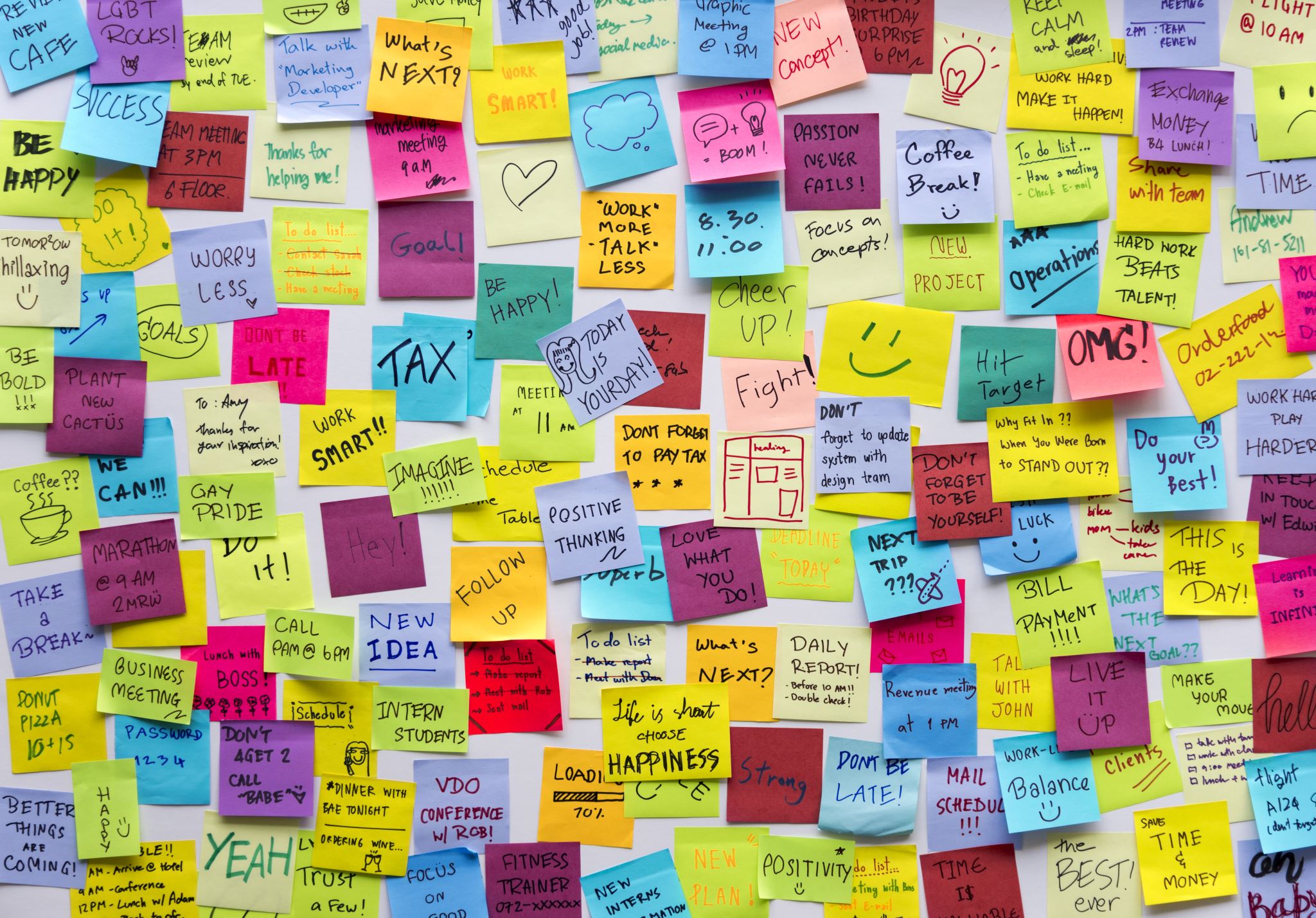 Les facteurs de risqueHoraires de travail difficiles
Durée hebdomadaire du travail
Travail en horaires atypiques
Extension de la disponibilité en dehors des horaires de travail
Prévisibilité des horaires et anticipation de leur changement
Conciliation entre la vie personnelle et professionnelle
Facteurs de risques
Exigences émotionnelles
Tensions avec le public
Confrontation avec la souffrance d’autrui
Maîtrise des émotions

Faible autonomie au travail
Autonomie temporelle
Travail inutile
Insécurité de l’emploi et du travail
Insécurité socio économique (emploi, salaire, carrière)
Conduite du changement dans l’entreprise
Les facteurs de risques
Rapports sociaux au travail dégradés
Soutien de la part des collègues
Soutien de la part des supérieurs hiérarchiques
Violence interne 
Reconnaissance dans le travail

Conflits de valeurs
Qualité empêchée
Autonomie dans la tâche
Utilisation et développement des compétences
Prévention
Différents types de prévention selon l’INRS :
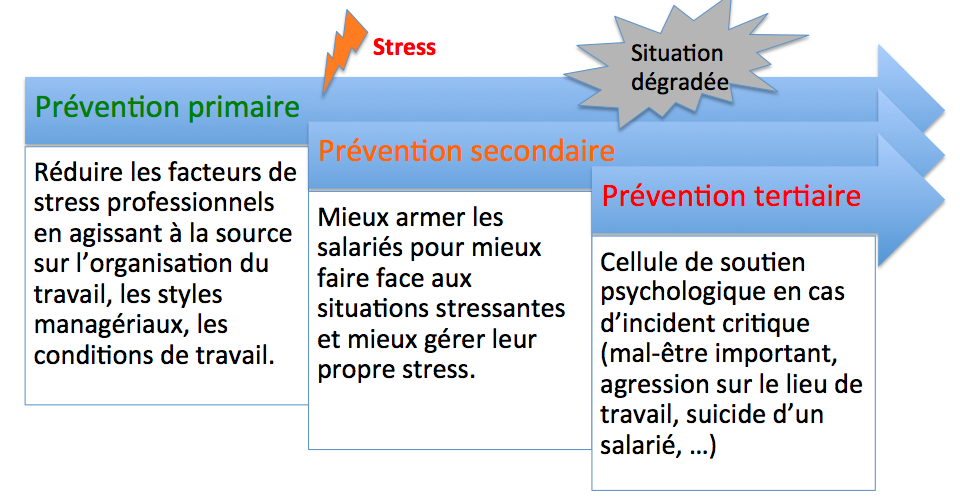 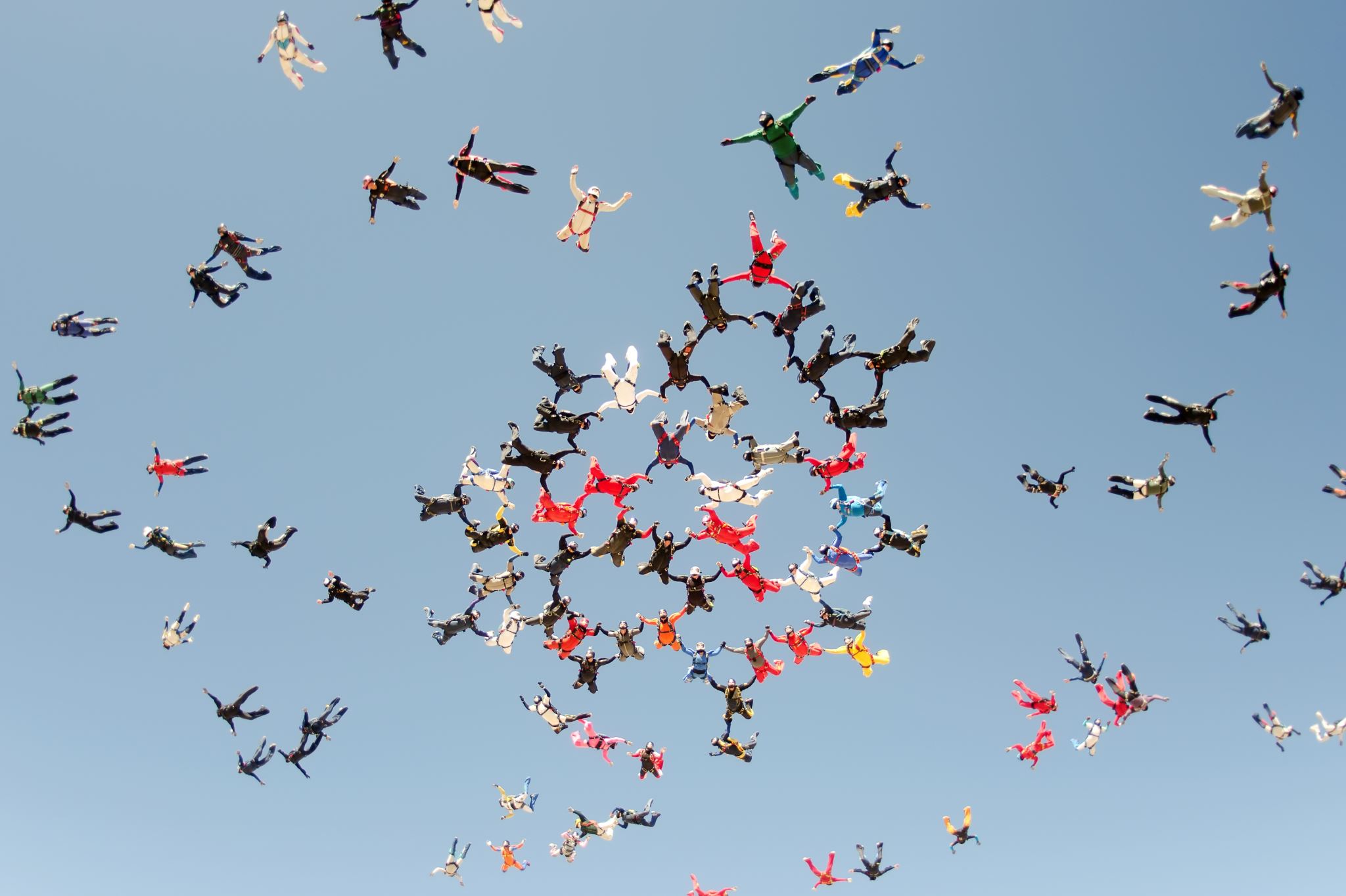 Les risques et facteurs de risques du métier de sage-femme
(source : 2020.06_Enquête Bien être (cnsf.asso.fr)	
Le Collège National des Sages-Femmes 



En résumé ……
Mise en place en octobre 2019 

L’étude recense 2 767 réponses soit 12% des sages-femmes différenciant les cliniciennes salariées, cliniciennes libérales, les enseignantes et les coordinatrices. 
Ces données confirment une profession jeune avec des âges médians inférieurs à 40 ans pour les cliniciennes et de 47 ans pour les deux autres modes d’exercice.
Etats des lieux :
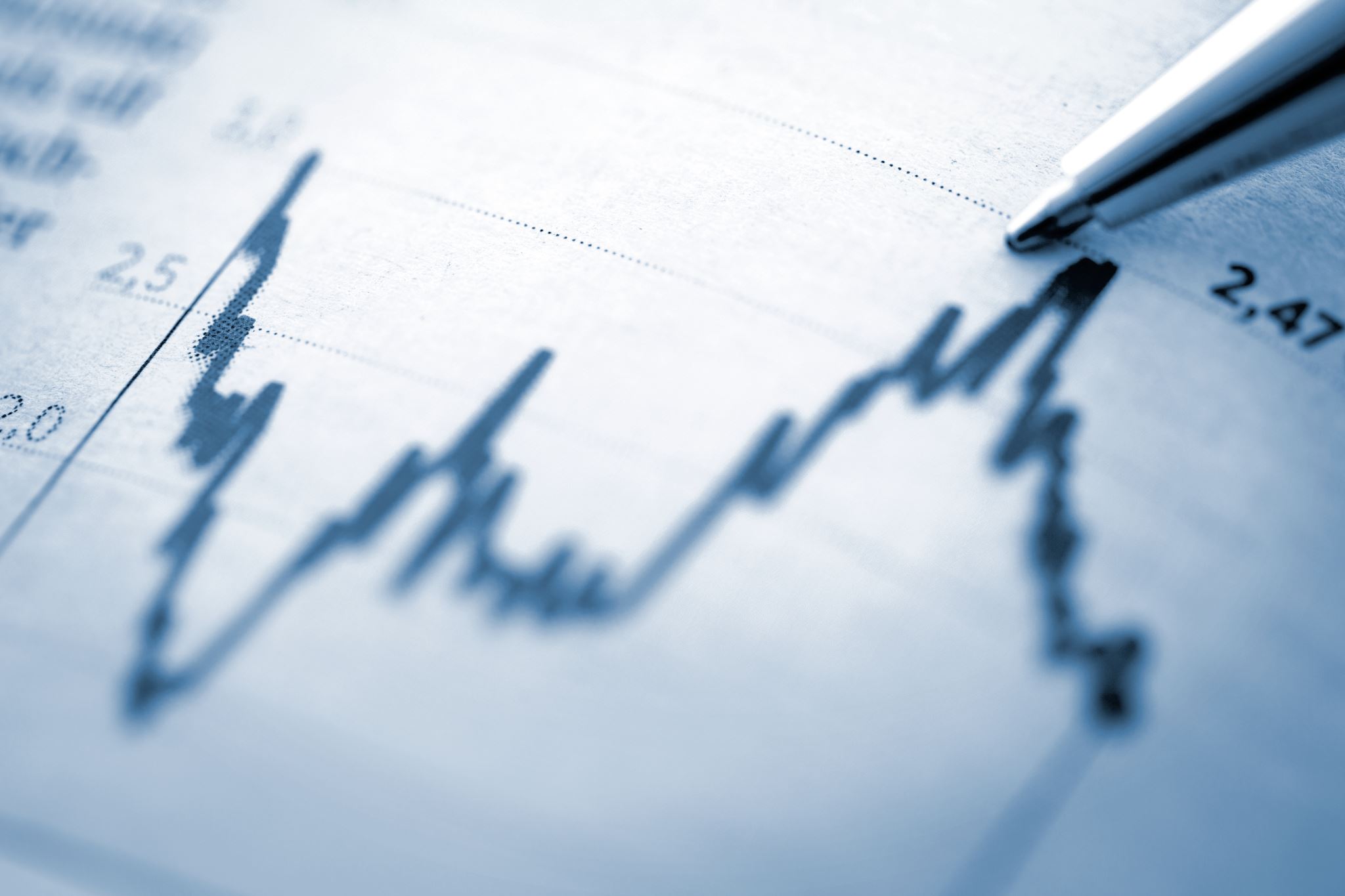 Le nombre de sages-femmes françaises souffrant de syndrome d’épuisement émotionnel – burnout – est significatif : 

Plus de 40% des cliniciennes salariées, 
31% des cliniciennes libérales 
 37,5% des enseignantes en sont victimes. 
Ce pourcentage augmente considérablement chez les sage-femmes coordinatrices puisqu’il atteint pratiquement 66%. 


Le conflit vie privée / vie personnelle important est l’un des principaux facteurs de risque psycho-social aggravant cet état d’épuisement. 

Plus de la moitié des sages-femmes effectuent des heures supplémentaires, et que pour une part d’entre elles ces heures ne sont ni rémunérées ni récupérées.
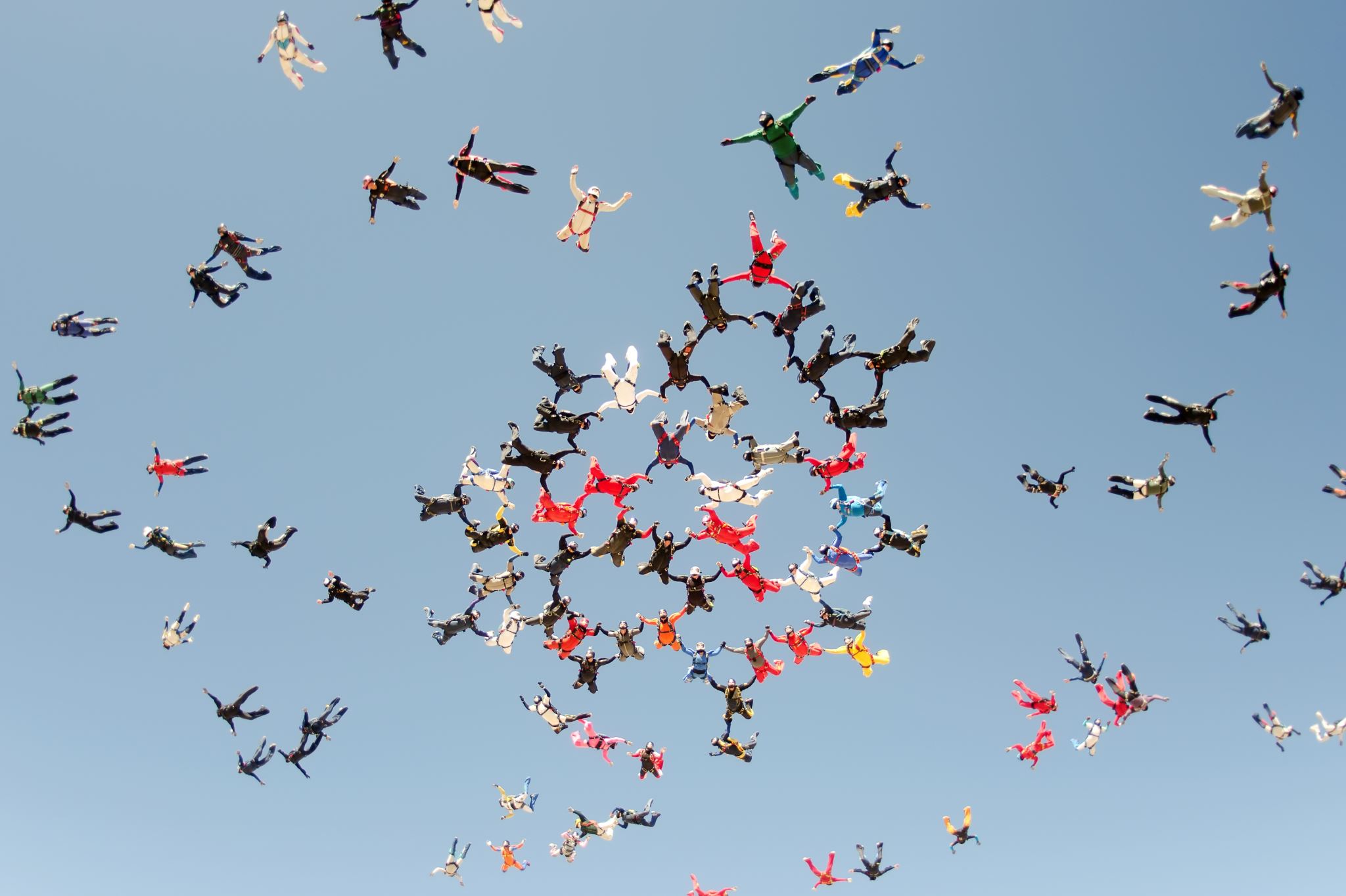 Facteurs de risques psycho-sociaux fortement corrélés au burnout :  la charge de travail importante, les exigences émotionnelles fortes et le manque de reconnaissance.

Par ailleurs, l’analyse des résultats concernant l’encadrement des étudiants est également préoccupant. 

Si les sages-femmes se sentent suffisamment compétentes pour accompagner les étudiants en stage, la charge et le temps de travail rendent cet exercice complexe pour plus de la moitié des sages-femmes cliniciennes salariées et pour l’exercice libéral.
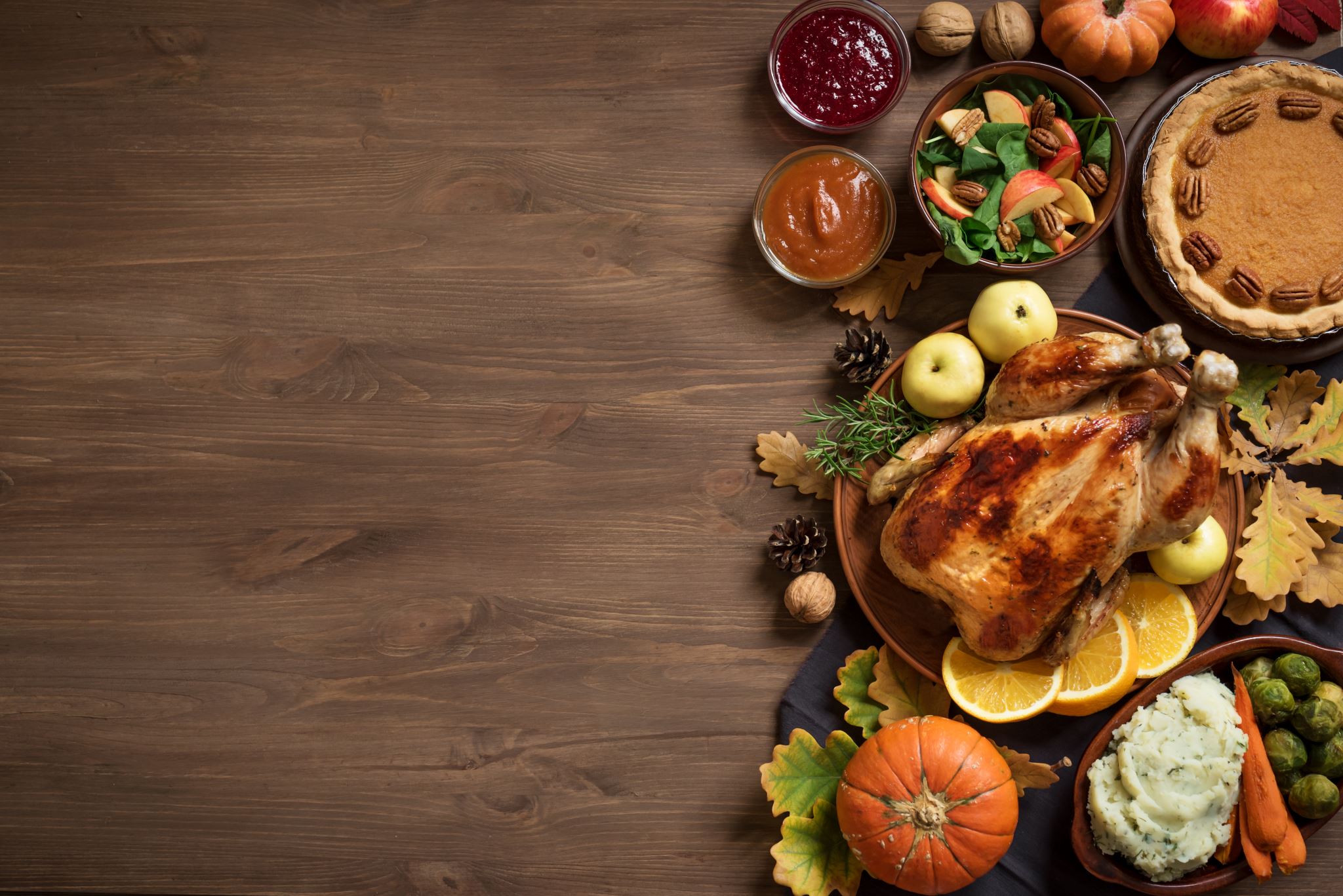 Merci pour votre attention